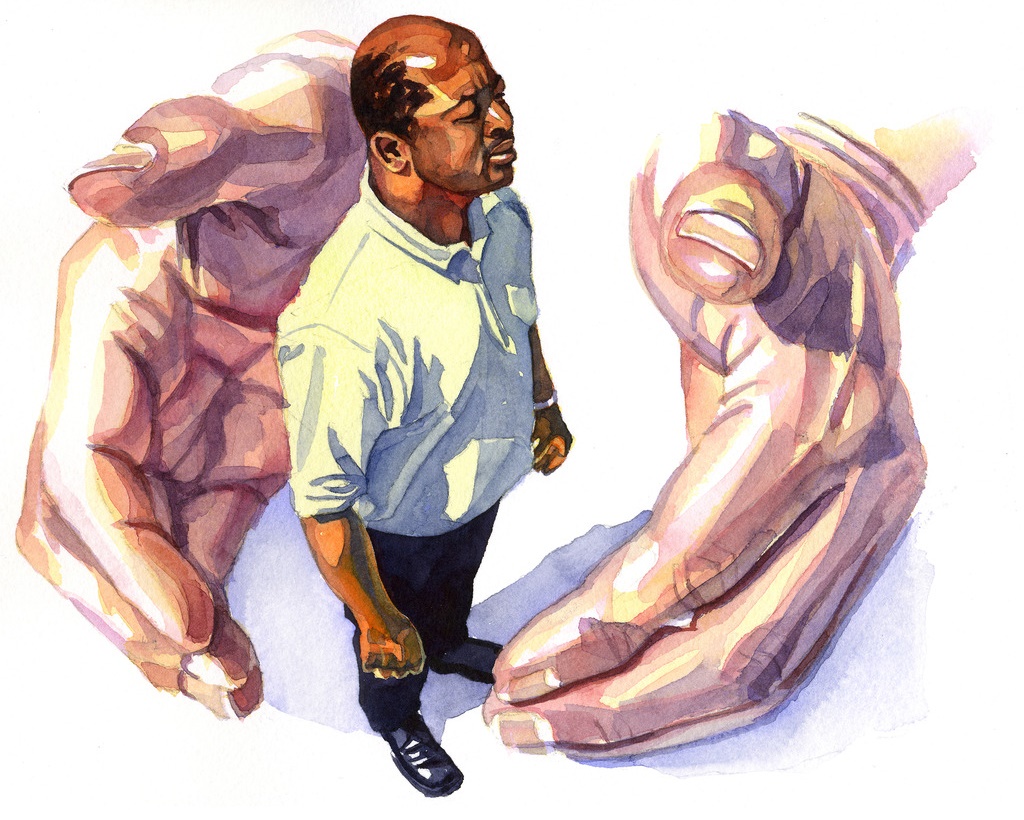 DOMNUL AUDE ȘI SALVEAZĂ
Studiul 4 pentru 27 ianuarie 2024
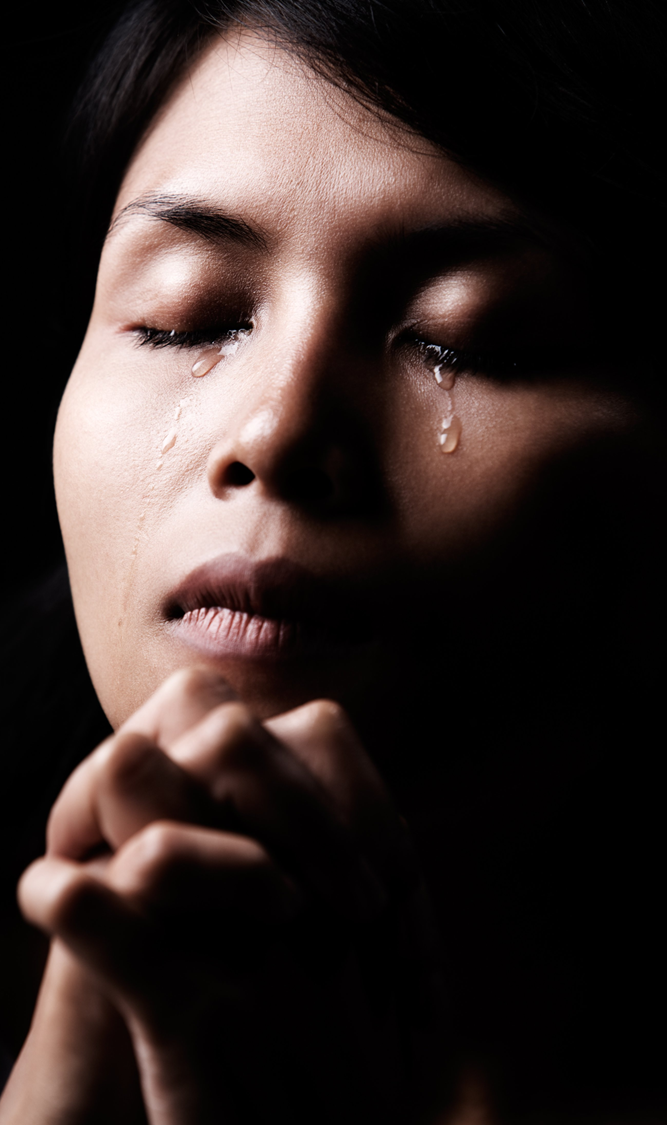 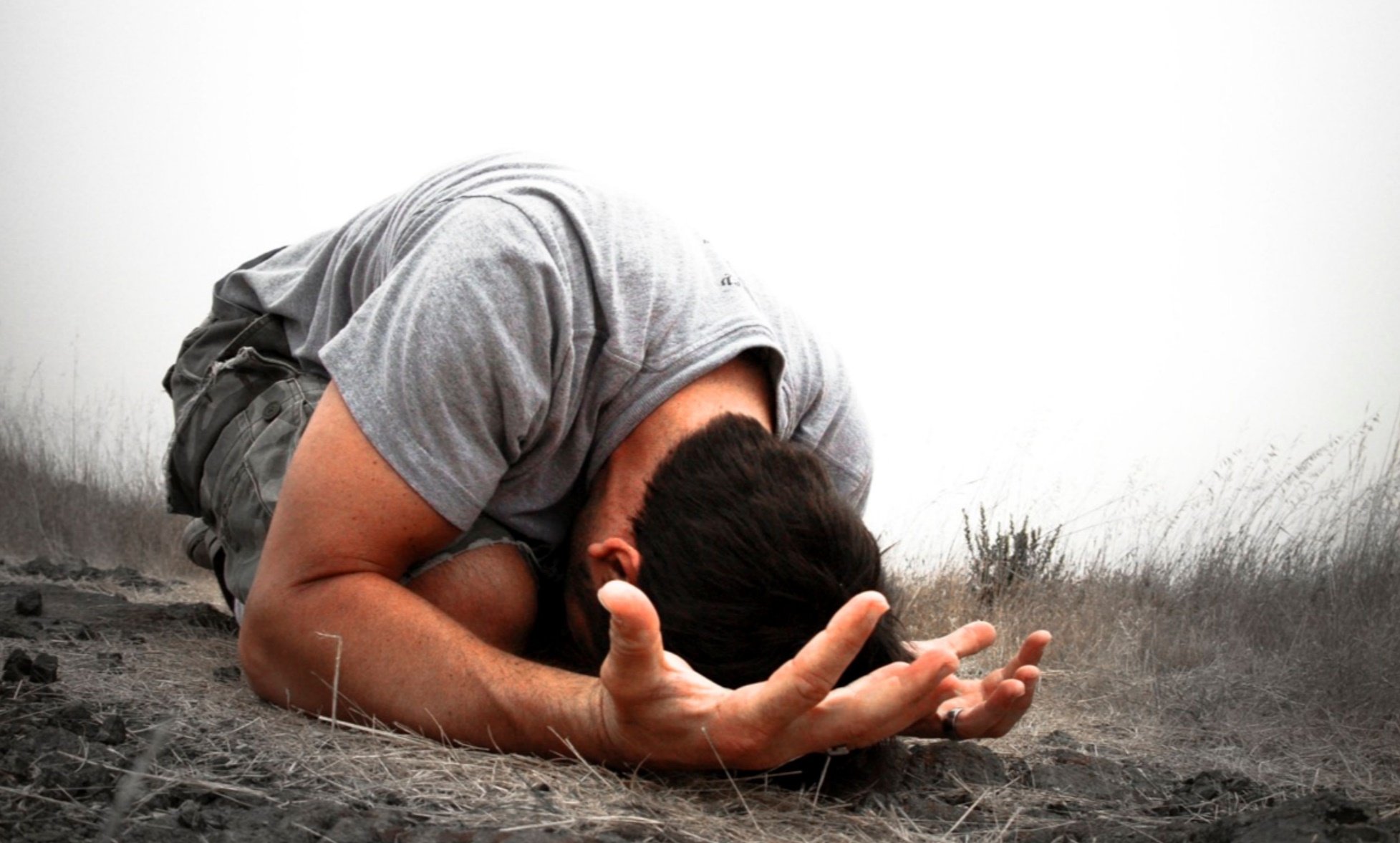 “Când strigă cei fără prihană, Domnul aude și-i scapă din toate necazurile lor.” ( Psalm 34:17)
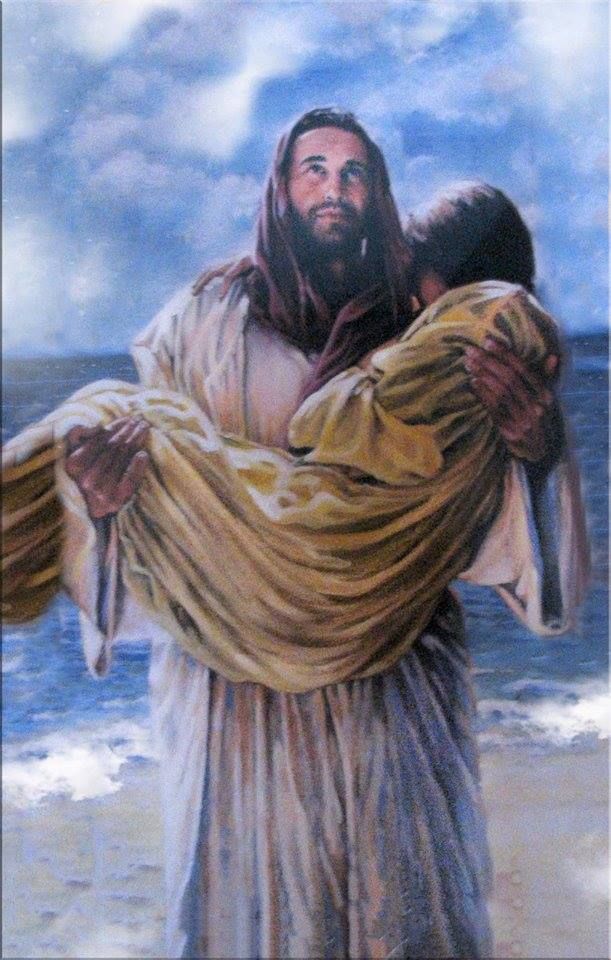 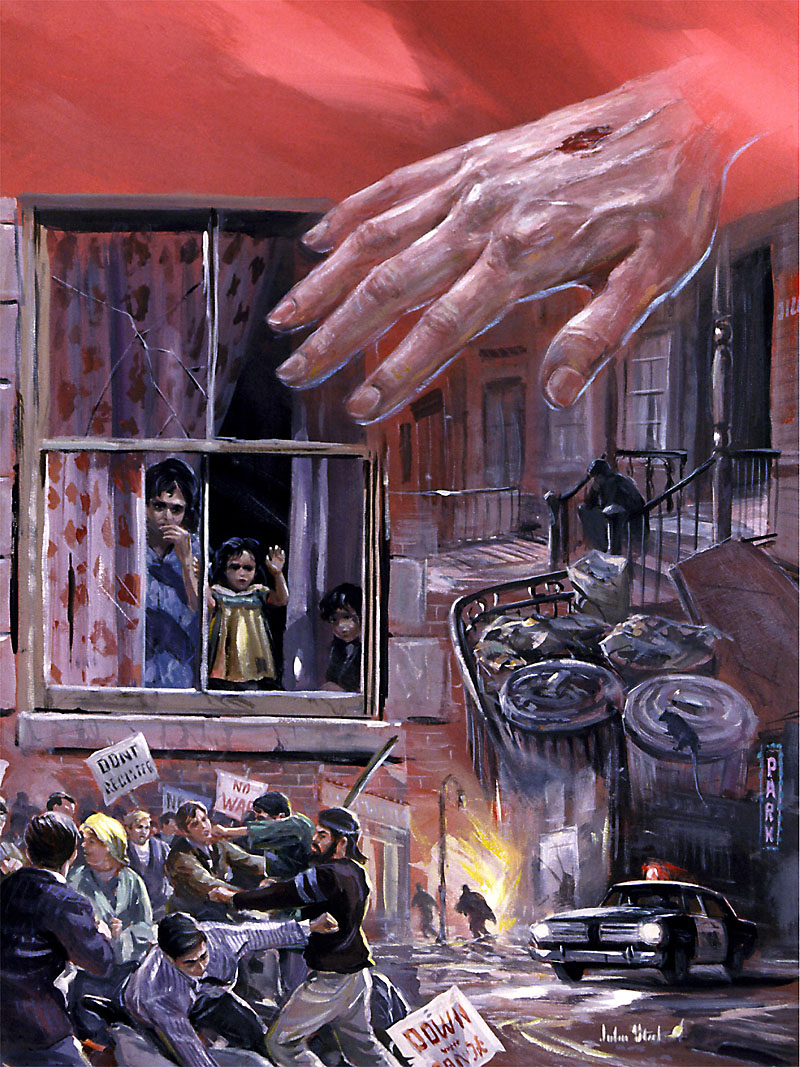 Domnul nu este un zeu îndepărtat și pasiv. El ne cunoaște, are grijă de noi, ne apără și ne eliberează.
Dumnezeu ne aude și acționează în numele nostru. Aceasta a fost experiența poporului lui Israel; și experiența psalmiștilor care strigau către Dumnezeu în vremuri de dificultate.
Nu suntem singuri în dificultățile noastre, avem un Domn care vine în apărarea noastră.
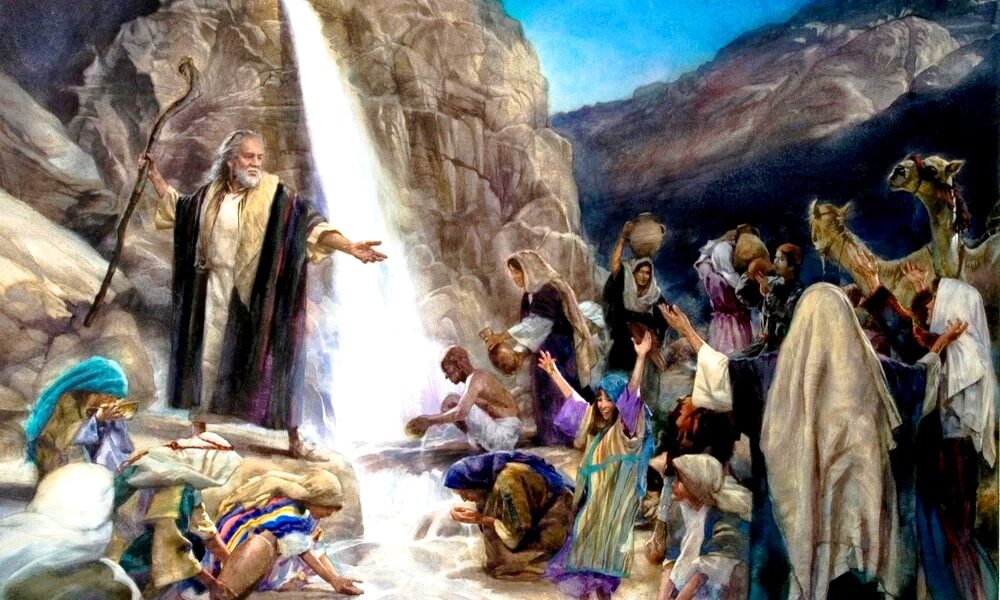 Domnul conduce(Psalm 139).
Domnul îngrijește (Psalm 121).
Domnul apără (Psalm 17).
Domnul eliberează (Psalm 114).
Domnul aude și salvează.
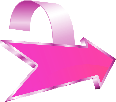 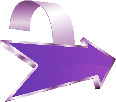 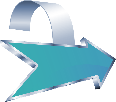 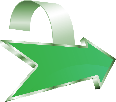 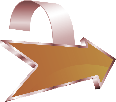 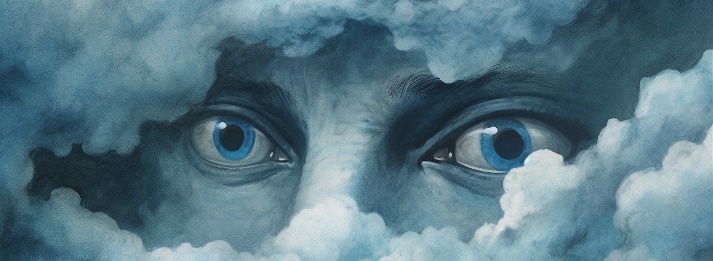 DOMNUL CONDUCE
“Doamne, Tu mă cercetezi de aproape și mă cunoști” (Psalm 139:1)
David este conștient că întreaga sa viață este transparentă înaintea lui Dumnezeu (Ps. 139:2-3). Dumnezeu l-a cunoscut dinaintea de a se naște, deoarece El a fost Cel care l-a făcut să crească în pântecele mamei sale (Ps. 139:13-16).
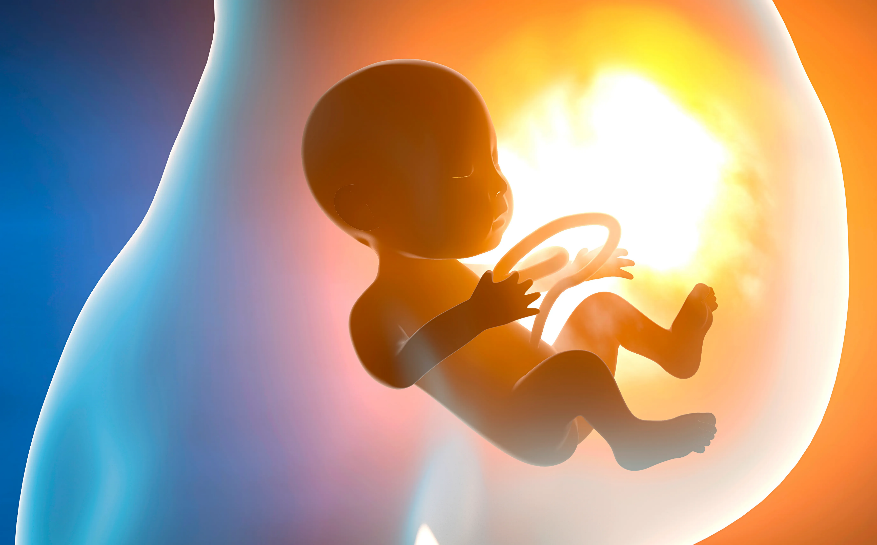 Îl poți întâlni pe Dumnezeu oriunde mergi, pentru că Dumnezeu este în orice loc. Dacă urci pe înalțimi (ceruri), este acolo; Dacă cobori în adâncuri (Sheol), îl găsești; dacă te întorci spre răsărit (aripile zorilor), El te călăuzește; Dacă te îndrepți spre vest (capătul mării), mâna Lui te apără (Ps. 139:7-10).
Nu există loc atât de întunecat încât să te poată ascunde de prezența lui Dumnezeu (Ps. 139:11-12). Dar David nu caută să fugă. El vrea și dorește să fie examinat de Dumnezeu. Încearcă să trăiască o viață dreaptă, care să-i placă lui Dumnezeu, îndepărtându-se de rău (Ps. 139:17-23).
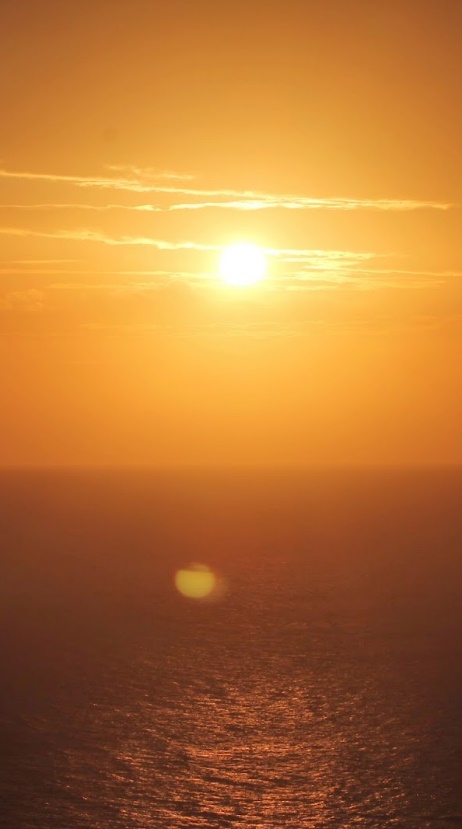 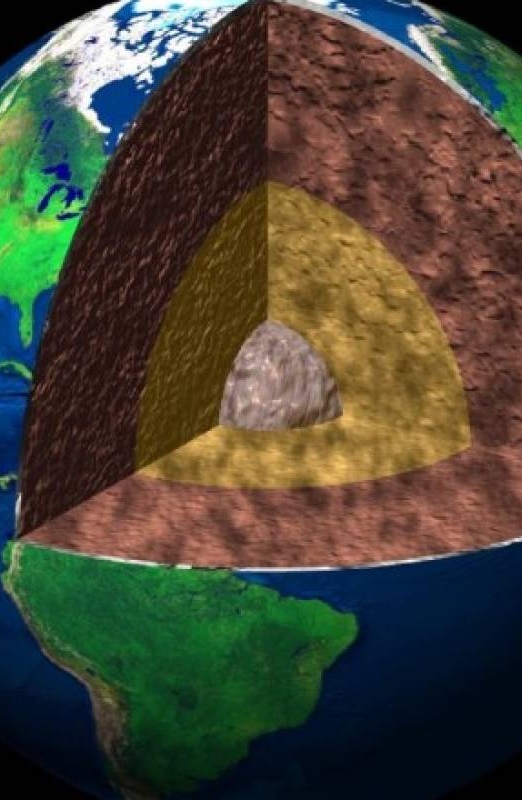 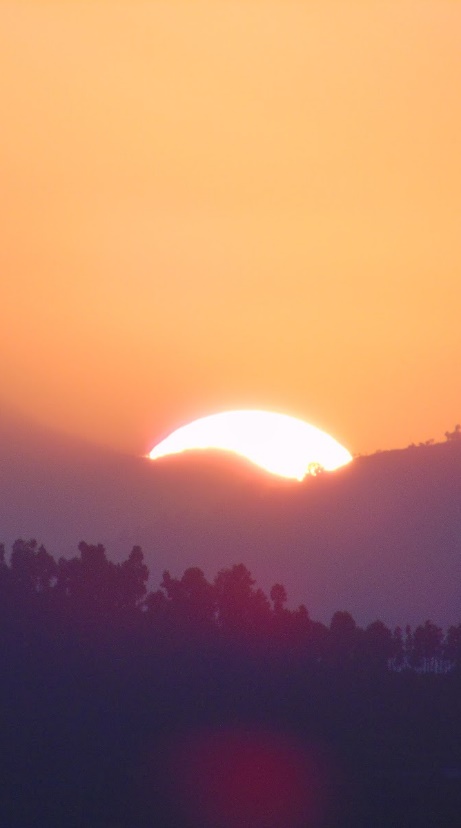 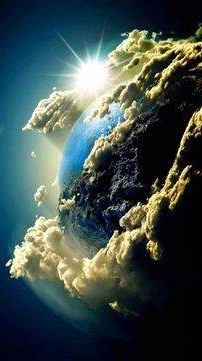 El știe că, dacă eșuează, Dumnezeu îi va îndrepta cărările (Ps. 139:24). Ai și tu aceeași experiență cu Dumnezeu?
DOMNUL ÎNGRIJEȘTE
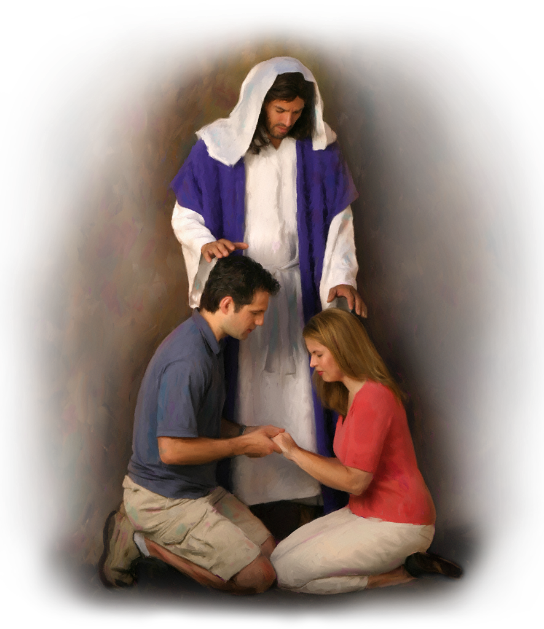 “Domnul te va păzi de orice rău, îți va păzi sufletul.” (Psalmi 121:7)
Oricât de disperată este situația ta, Dumnezeu aude (Ps. 130:1-2). Când strigăm, El acţionează în numele nostru (Ps. 9:10). Există speranță pentru oricine caută favoarea Domnului (Ps. 16:8).
În Psalmul 121 găsim o descriere a Păzitorului, Protectorului și Gardianului nostru:
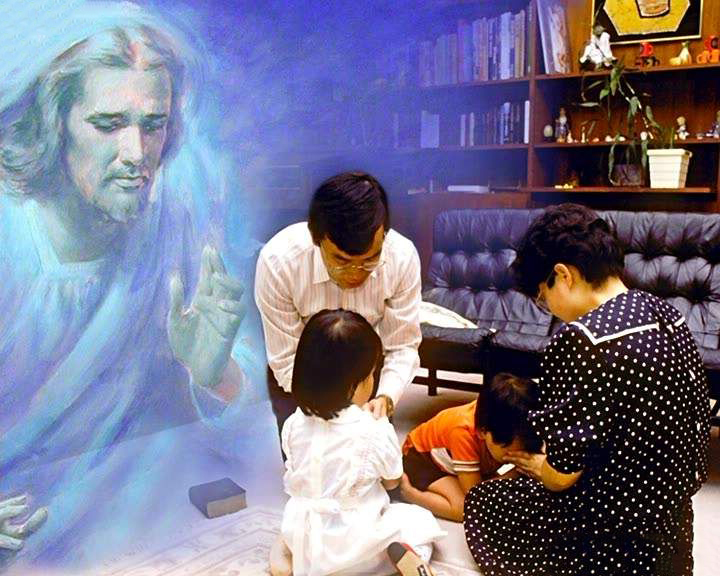 Unde să mergi pentru a căuta ajutor în dificultate? La munti? La puterile economice? La puterile politice? La familia și prietenii noștri? (Ps. 121:1).
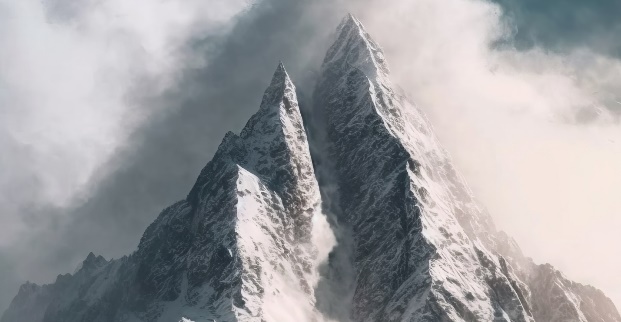 Deși ne pot fi de ajutor, toți ne pot dezamăgi. Numai Unul nu cade niciodată: „Ajutorul meu vine de la Domnul, care a făcut cerurile și pământul” (Ps. 121:2).
DOMNUL APĂRĂ
“Păzește-mă ca lumina ochiului, ocrotește-mă la umbra aripilor Tale” (Psalm 17:8)
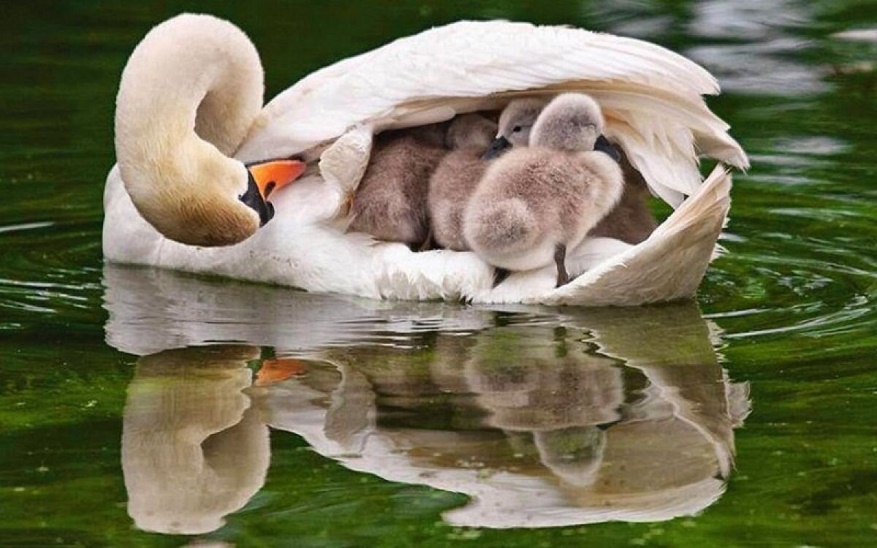 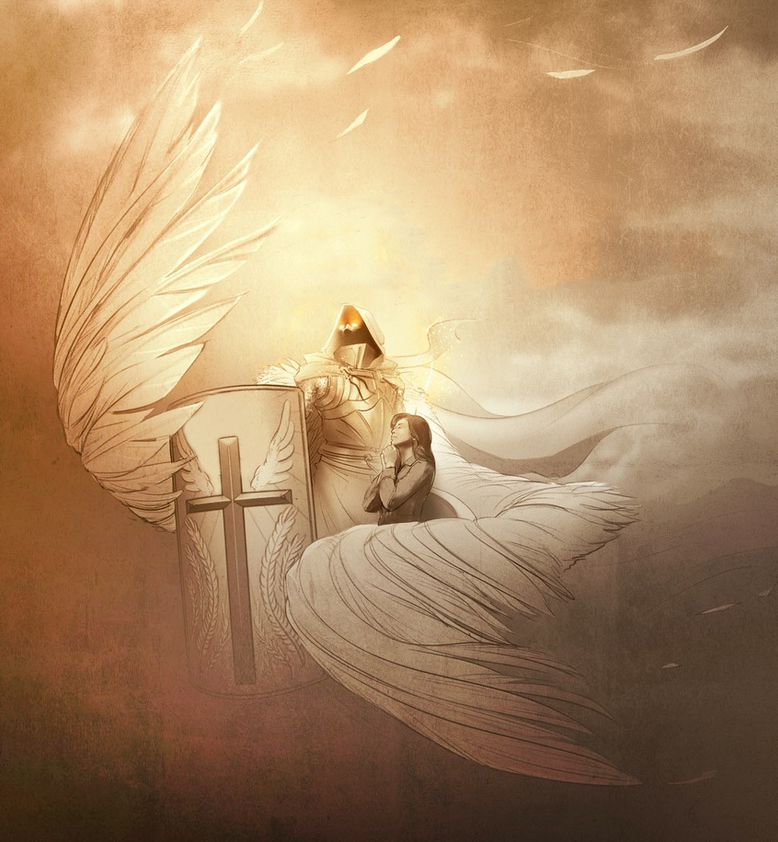 Încrezător într-o viață conform cu ceea ce așteaptă Dumnezeu de la el, David Îi cere să fie apărătorul lui (Ps. 17:1-5).
Psalmistul folosește metafora păsărilor pentru a ne spune despre cum ne apără Dumnezeu: „El te va acoperi cu penele Lui și te vei ascunde sub aripile Lui.” (Ps. 91:4). El folosește, de asemenea, un limbaj militar pentru a ne spune despre apărarea sa activă: „ Căci scut și pavăză este credincioșia Lui” (Ps. 91:4).
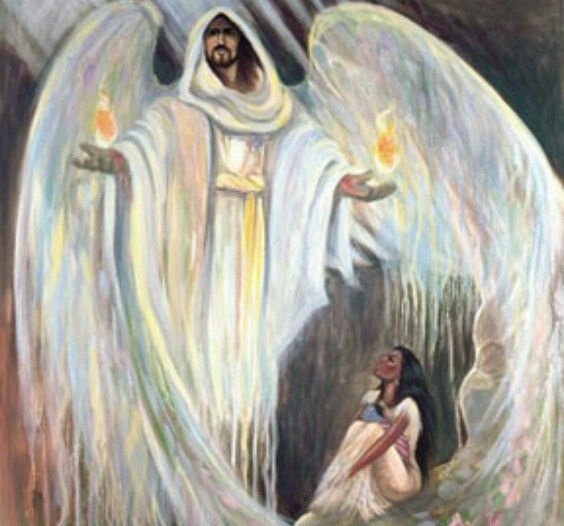 Alte metafore includ „adăpostul”, „umbra”, „turnul”, „mâna dreaptă” (Ps. 91:1-2; 17:7-8). Toate ne vorbesc despre protecție și siguranță.
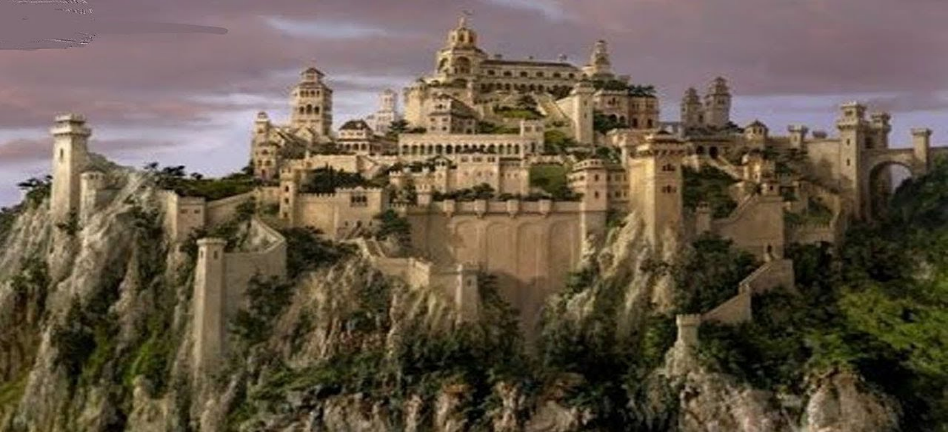 Fără îndoială, avem un Domn care ne apără în toate necazurile. Să ne întoarcem la El. Să ne adăpostim sub umbra Lui.
DOMNUL ELIBEREAZĂ
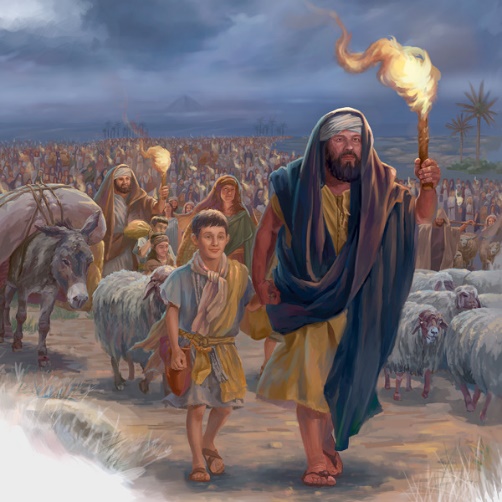 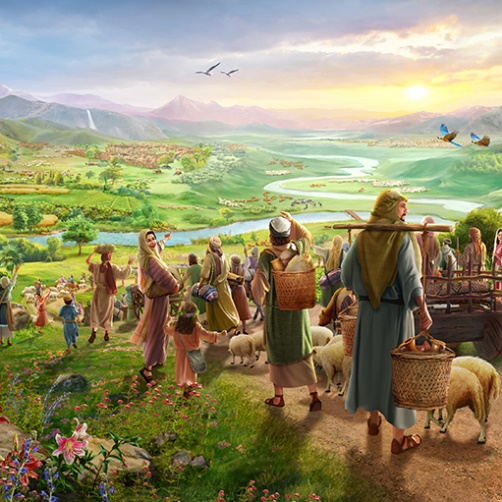 “Marea a văzut lucrul acesta, și a fugit, Iordanul s-a întors înapoi” (Psalmul 114:3)
Cel mai bun exemplu de eliberare pe care îl găsim (și care este amintit în mai mulți psalmi) este plecarea lui Israel din Egipt și intrarea lui în Canaan.
Psalmul 114 exprimă într-un mod scurt și poetic modul în care Dumnezeu a netezit dificultățile pentru ca poporul Său să poată ajunge în Țara Făgăduinței:
În calitate de Creator, Dumnezeu și-a folosit puterea asupra naturii pentru a-și elibera poporul. Nu va face El la fel pentru noi astăzi?
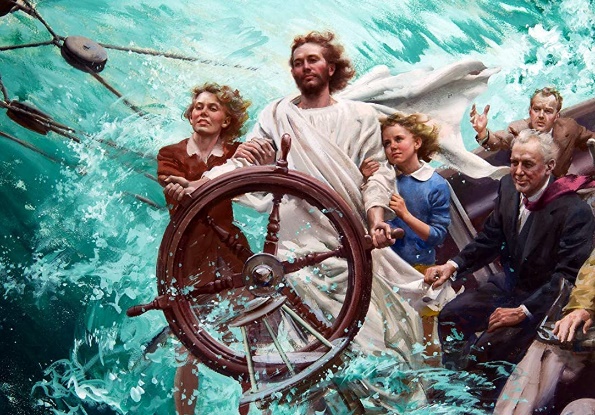 Pavel ne spune că aceste lucruri s-au întâmplat pentru a ne da un exemplu (1 Corinteni 10:1-6). La fel ca ei, și noi am fost eliberați în mod miraculos de păcat, iar călătoria noastră către Canaanul Ceresc este plină de pericole (munti și dealuri). Dar înaintea Domnului „pământul se cutremură” (Ps. 114:7).
DOMNUL AUDE ȘI SALVEAZĂ
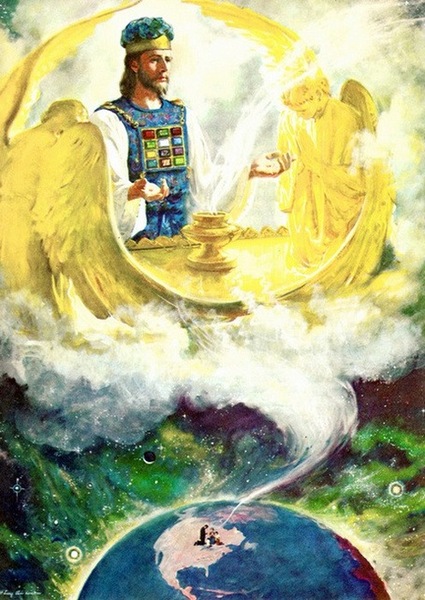 “să-ți trimită ajutor din locașul Său cel sfânt și să te sprijine din Sion!” (Psalm 20:2)
Deși sanctuarul (Templul) se afla pe Muntele Sion (Ierusalim), israeliții erau convinși că Dumnezeu nu locuia fizic acolo. Dumnezeu locuiește în înălțimi, „în acel cort adevărat pe care l-a ridicat Domnul, și nu omul” (Evr. 8:2), dar de acolo El aude și mântuiește (Ps. 20:2; 3:4; 1Reg. 8:30).
Din acest motiv, ne putem apropia de El cu încredere, cu certitudinea că vom fi ascultați (Evr. 4:16). Dar ce poate face El din sanctuarul Său?
Când oamenii mențin o relație corectă cu Dumnezeu prin pocăință și acceptarea harului și iertarea Lui, ei pot invoca garanția lui Dumnezeu de eliberare. Slujba din Sanctuar a reprezentat mântuirea găsită în Isus.
“Adu înaintea lui Dumnezeu nevoile tale, bucuriile, necazurile, grijile și temerile tale. Poverile tale nu-L vor împovăra și nici nu-L vor obosi. El, care ține socoteala până și de perii capului tău, nu rămâne indiferent față de nevoile copiilor Săi. “Domnul este plin de milă și de îndurare”. (Iacov 5, 11.) Inima Sa iubitoare este mișcată de necazurile noastre și chiar de strigătul nostru de durere. Să aducem înaintea Lui tot ceea ce ne apasă. Nimic nu este prea greu pentru El, pentru că este Cel care ține lumile și guvernează întregul Univers. Nimic din ceea ce, într-un fel oarecare, are legătură cu pacea noastră nu este prea neînsemnat pentru ca El să nu-l ia în seamă. În experiența noastră nu există un capitol prea întunecat pentru ca El să nu-l poată citi și nici încurcături așa de dificile pe care El să nu le poată rezolva. Nici o nenorocire nu se poate abate asupra celui mai neînsemnat dintre copiii Săi, nici o îngrijorare nu-i poate chinui sufletul, nici o bucurie nu-l poate încânta și nici o rugăciune sinceră nu-i iese de pe buze fără ca Tatăl nostru ceresc să nu observe, fără ca El să nu manifeste un interes viu pentru toate acestea.”
E. G. W. (Calea către Hristos, pag. 100)